«Курсы повышения квалификации по стандартам WorldSkills, как важный фактор профессионального развития личности мастера производственного обучения»
Подготовил:
Мастер производственного обучения ГБПОУ МО «Колледж «Коломна»
Киряков И.О.
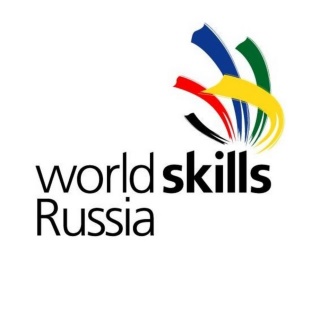 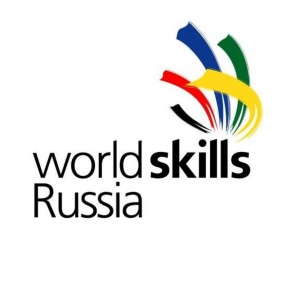 База:  ГБПОУ ВО «Ковровский промышленно-гуманитарный колледж»
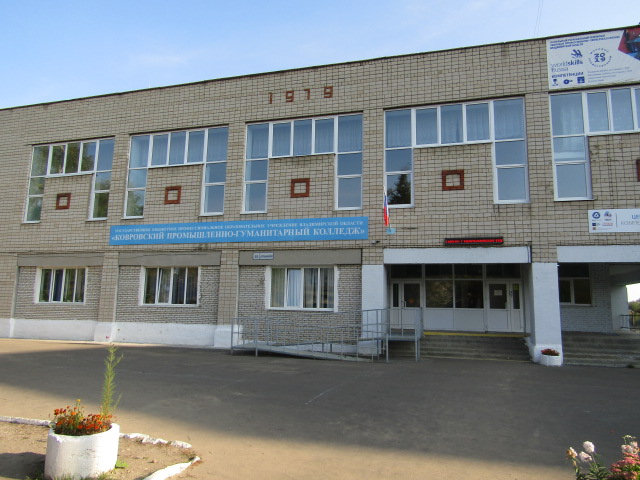 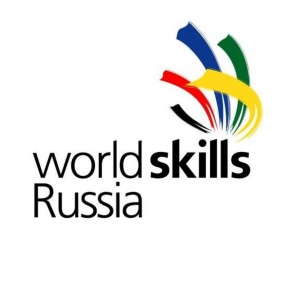 Материально – техническое оснащение
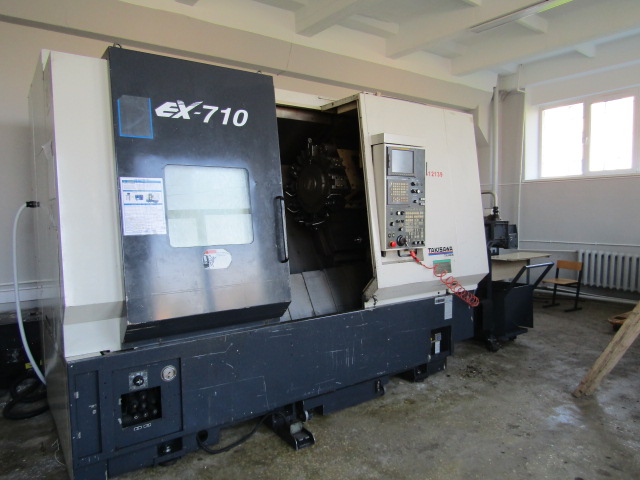 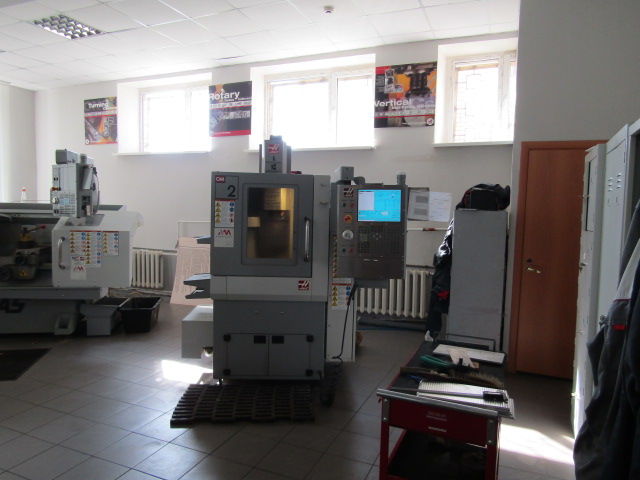 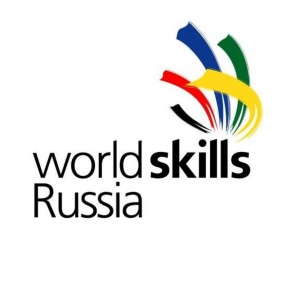 Материально – техническое оснащение
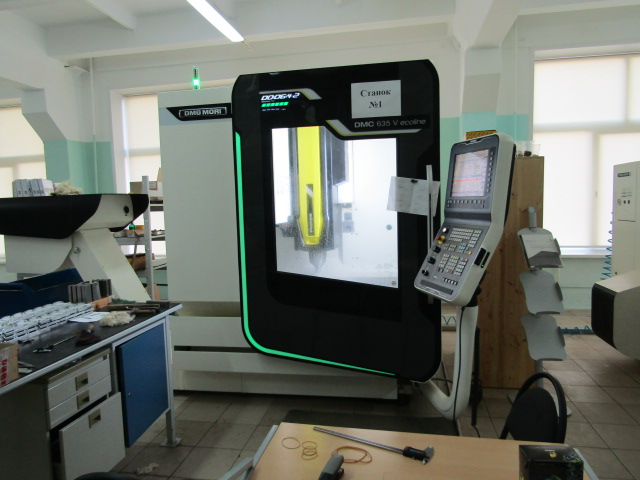 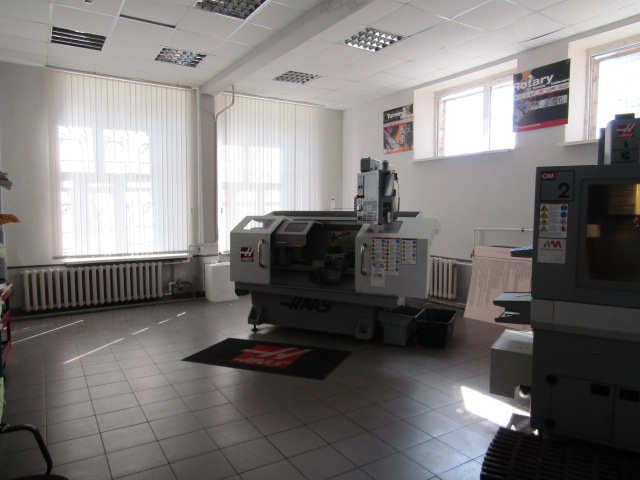 Этапы обучения:1 этап«Теоретический»
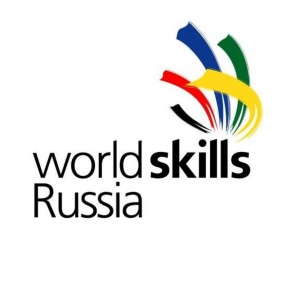 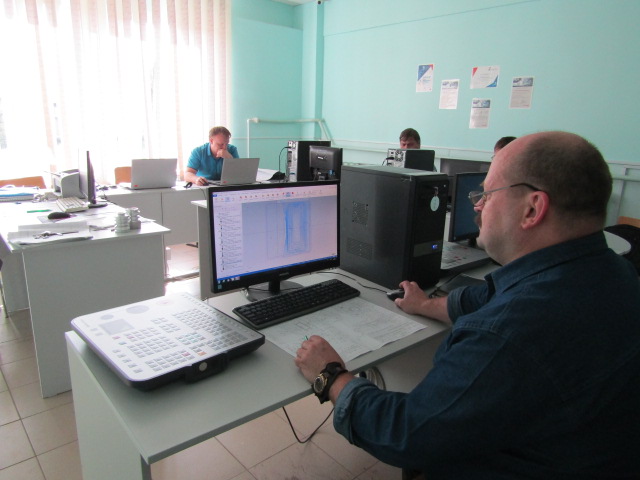 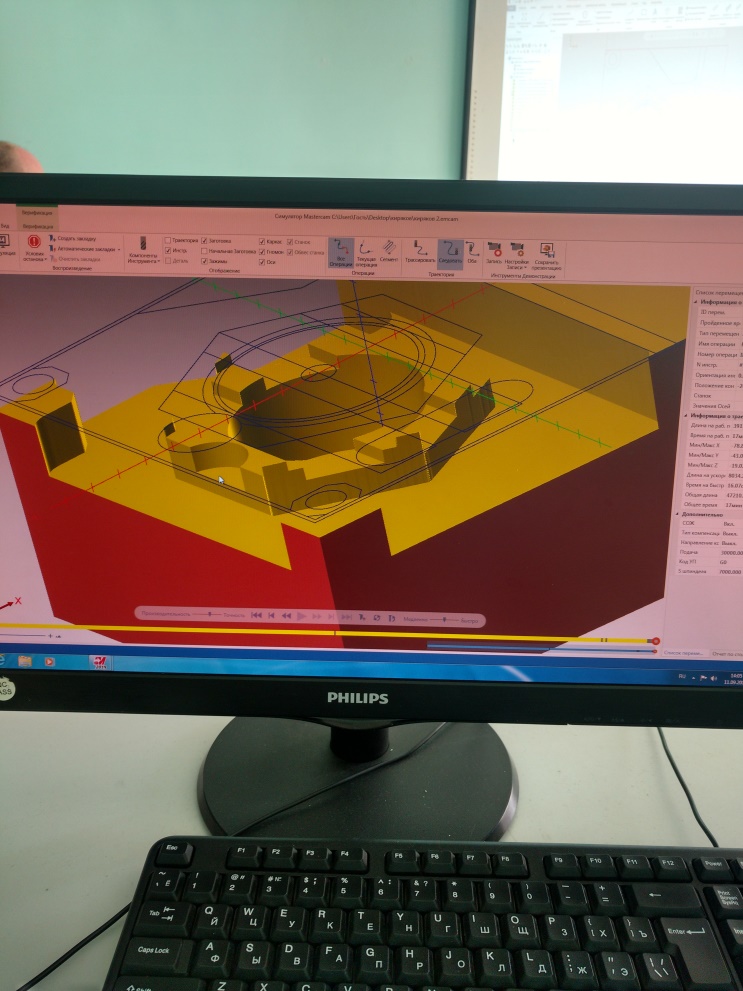 Этапы обучения:2 этап«Практика»
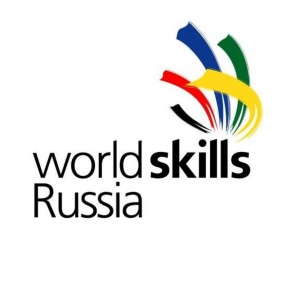 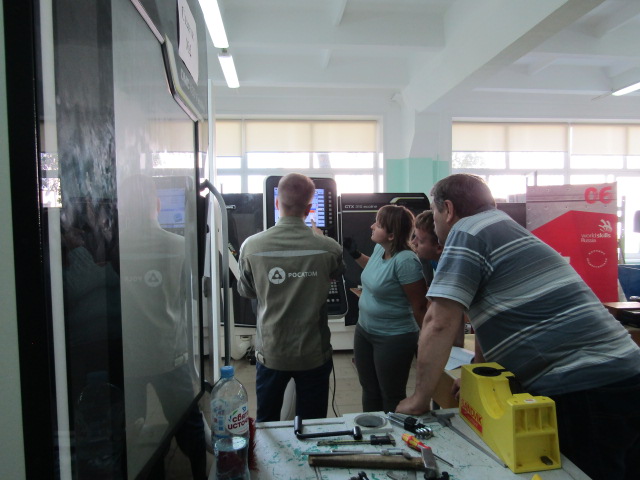 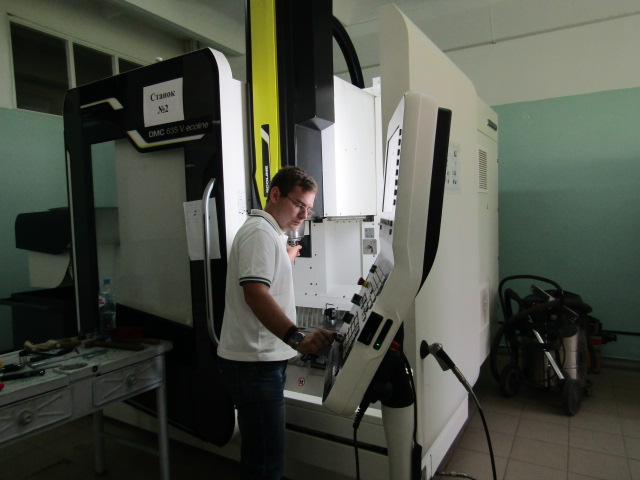 Этапы обучения:2 этап«Практика»
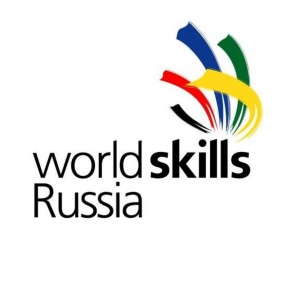 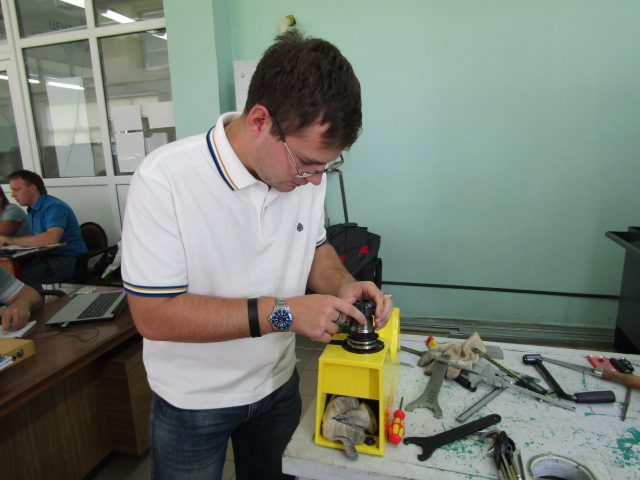 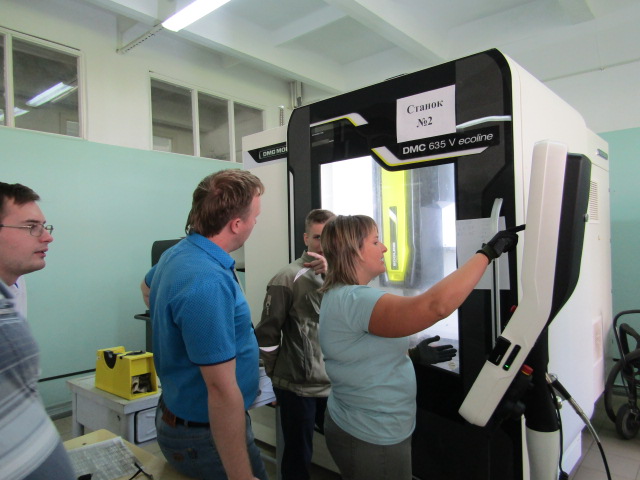 Этапы обучения:3 этап«Демонстрационный экзамен»
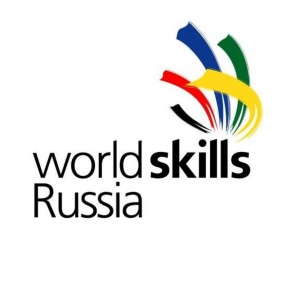 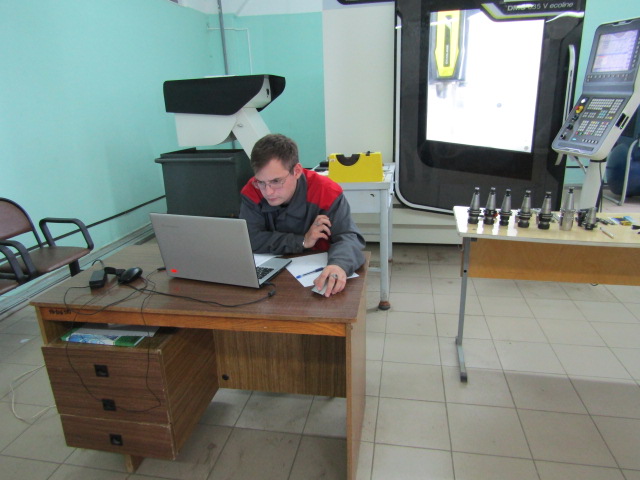 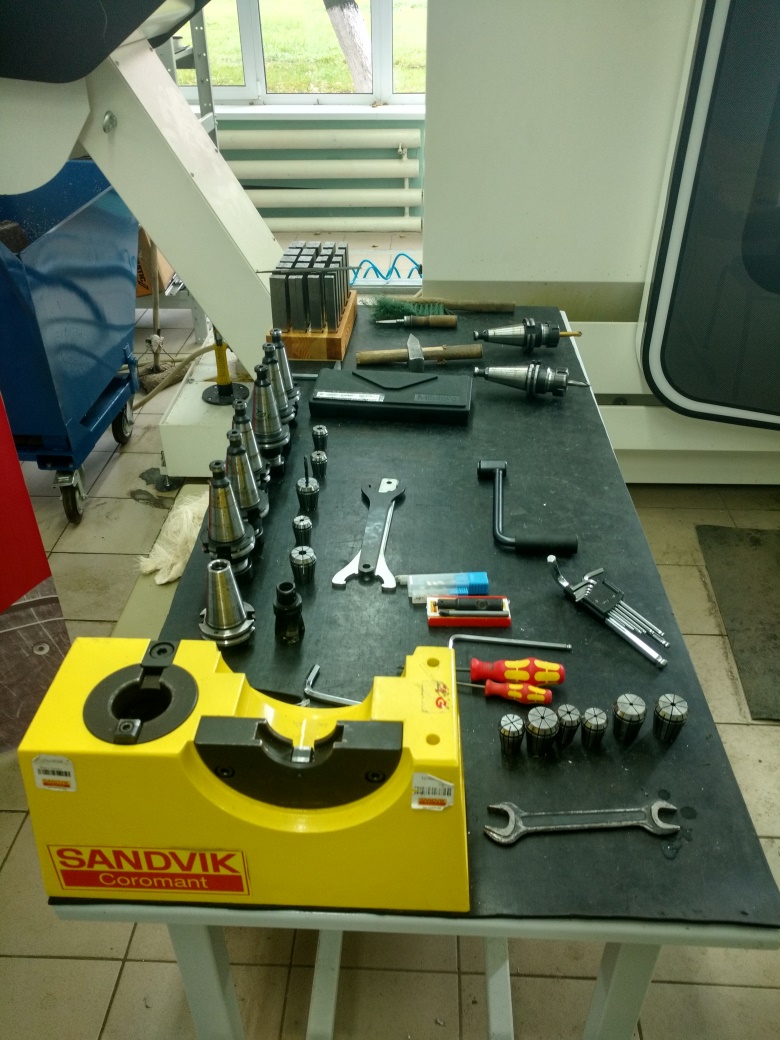 Этапы обучения:3 этап«Демонстрационный экзамен»
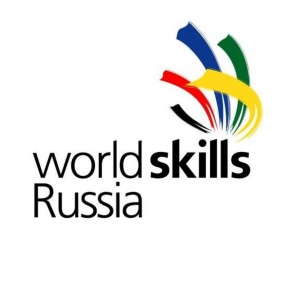 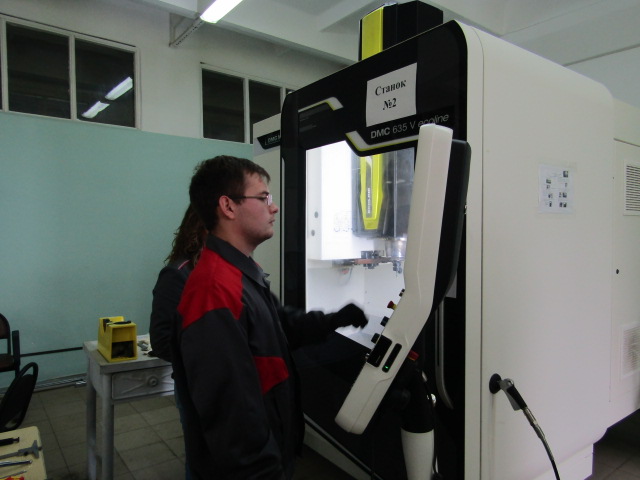 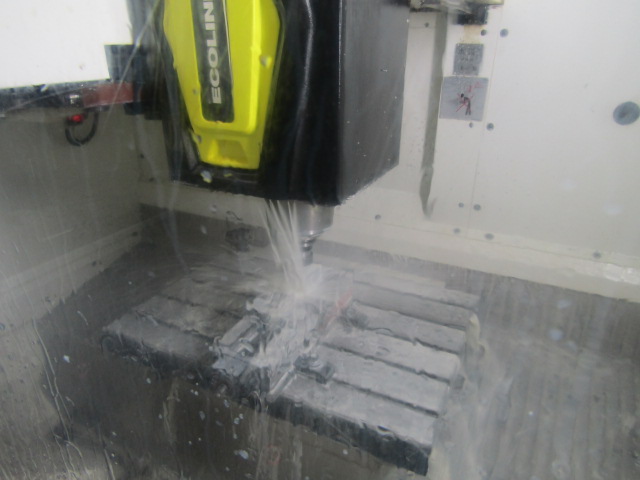 Этапы обучения:4 этап«Подведение итогов»
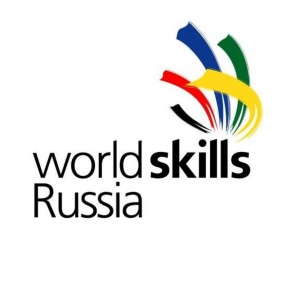 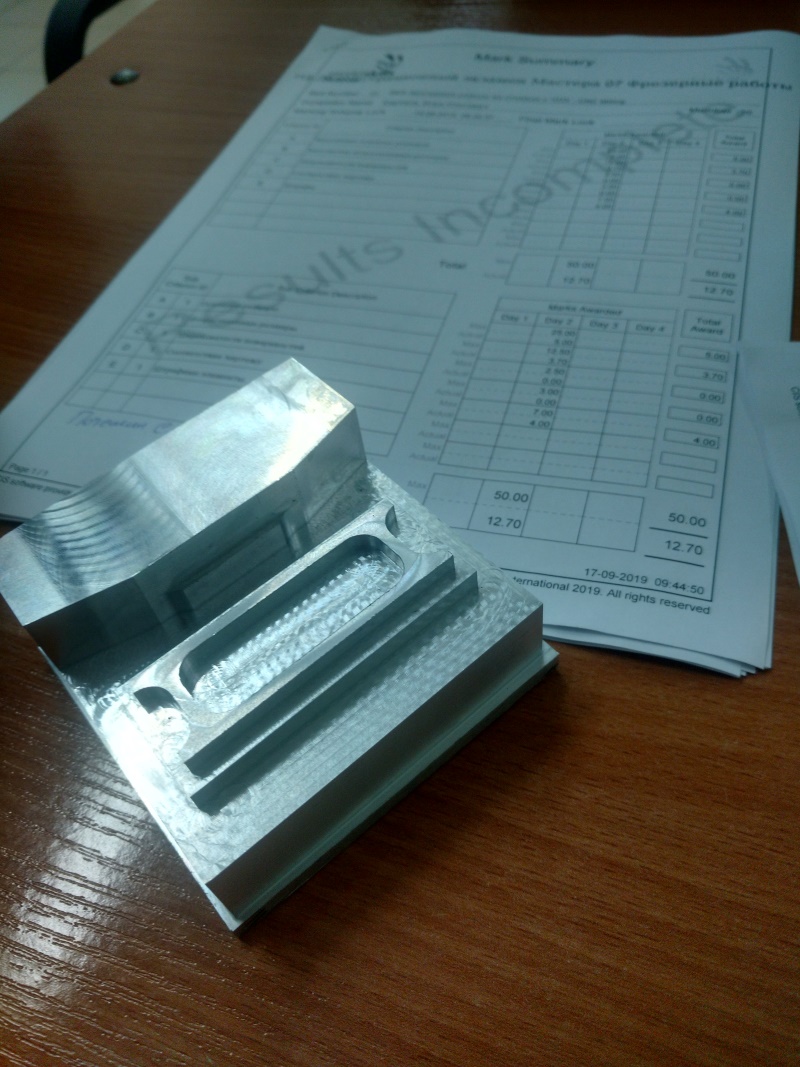 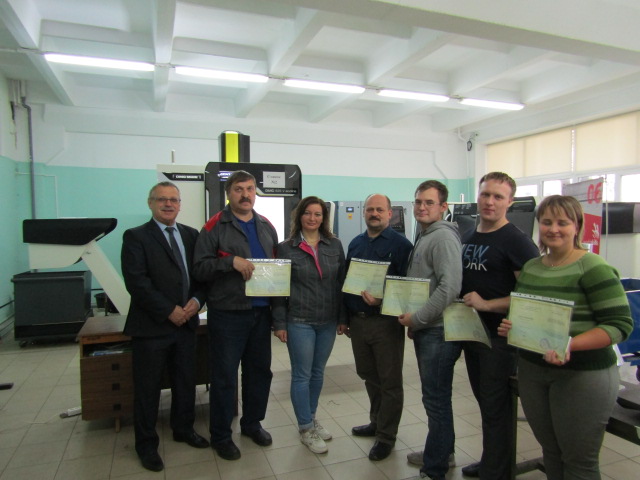 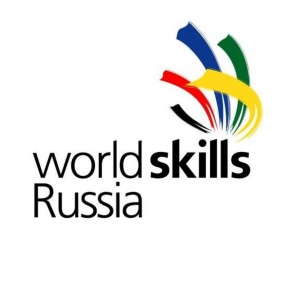 Спасибо за внимание!